Tutorials: CMAQ on AWS and Azure
Elizabeth Adams1, Christos Efstathiou1, Carlie Coats1, Robert Zelt2, 
Mark Reed2, John McGee2, Saravanan Arunachalam1
1Institute for the Environment, The University of North Carolina at Chapel Hill, NC, USA
2Information Technology Services, The University of North Carolina at Chapel Hill, NC, USA

Presented at
The 21st Annual CMAS Conference, Oct.19,  Chapel Hill, NC
CMAQ on AWS and Azure: The Big Picture
Goal
Provide tutorial with instructions to install, run, and QA CMAQ with AWS and Azure’s HPC solutions.
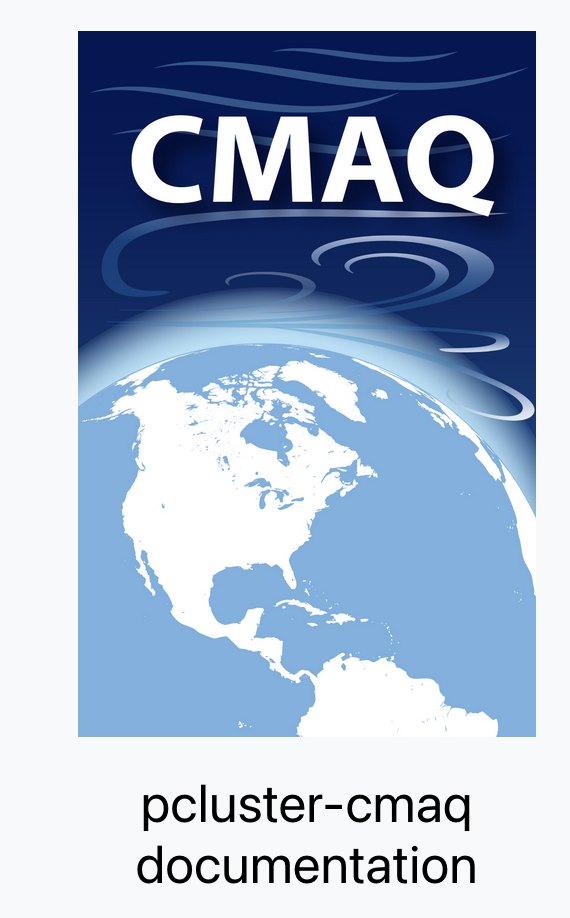 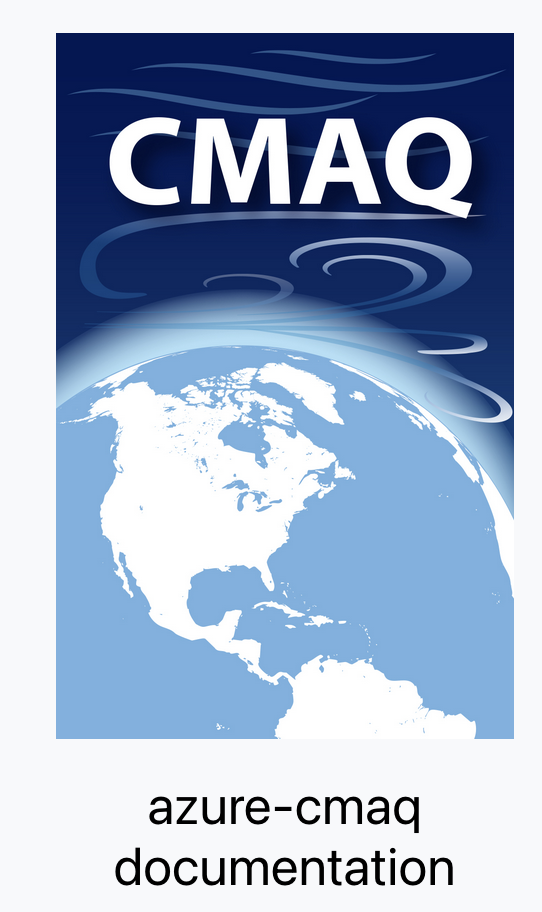 Objectives: 
Enable high-performance cloud computing for current and future CMAQ releases
Provide with guidance for setting up, evaluating,  and optimizing the model performance in different cloud service providers (CSPs)
Establish a Benchmark/QA Suite and “target user groups” to take advantage of different CSP offerings, while showing ways of controlling the costs
[Speaker Notes: Wallgardening.]
Tutorials for different CSPs and end-users
Online guides, tutorials, background info, solutions, performance and cost analysis, etc:
Microsoft’s Azure: 
https://cyclecloud-cmaq.readthedocs.io/en/latest/
Amazon’s AWS:
https://pcluster-cmaq.readthedocs.io/en/latest/index.html

Target end-users (not mutually exclusive):
Novice users, early-stage model testing
Advanced users, that need to fully harness the HPC potential of CMAQ through annual/high resolution simulations, operational use
The CMAQ Benchmark Suite for the Cloud
2-day 12x12 km CONUS scenario (396 x 246 x 35)
Using CMAQ 5.3.3 with cb6r3_ae7_aq
Inputs ~50 GB, Output ~170 GB 




CMAS Data Warehouse on AWS Open Data:
Collects and disseminates meteorology, emissions and air quality model input and output for Community Multiscale Air Quality (CMAQ) Model Applications. 
Ingress and Egress fees are waived as part of the AWS Open Data Program.
https://registry.opendata.aws/cmas-data-warehouse/
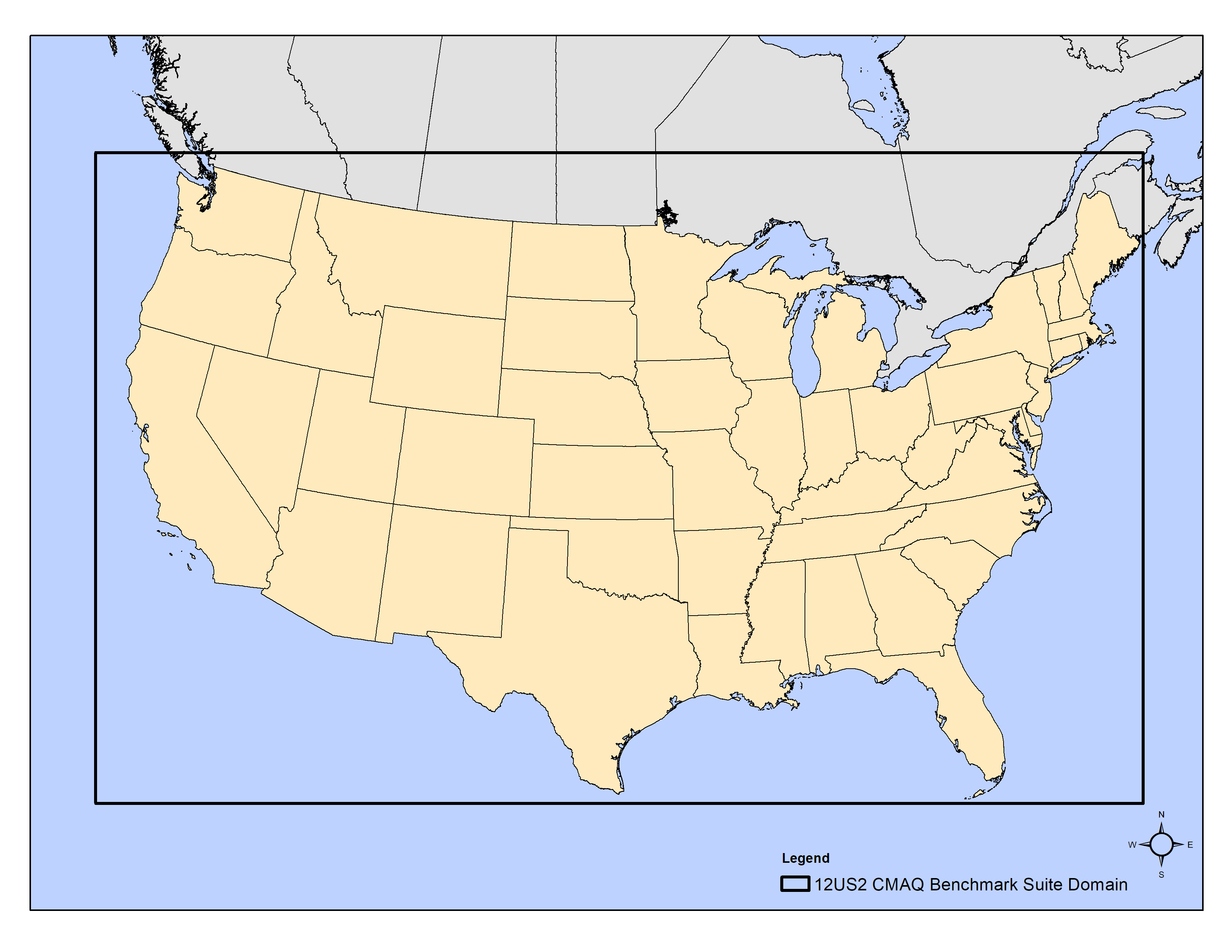 Tutorial Structure
Background & Resources: Serve as a portal to provide quick introduction to Cloud basics, share useful links for newcomers.
Chapters 1: Introductory Tutorial AWS, Azure
Chapter 13: Additional Resources AWS, Azure
Model Configuration and Simulation Design
2-day CMAQ 5.3.3 simulation for CONUS 12km domain
Chapter 2: AWS, Azure
Deployment on Single VM
Chapter 3: Install software and run CMAQ: Azure
Deployment on HPC Cluster
Chapter 3: Run CMAQ using pre-loaded software: AWS
Chapter 4: Install software and Run CMAQ: AWS
Chapter 4: Install software and run CMAQ: Azure
Tutorial Structure continued
Post-process Workflow
Prerequisites (R & packages), Combine, and QA 
Chapters 5-9
Clean-up Workflow
Moving output to an S3 Bucket: Chapter 10 AWS, Azure
Deleting the Clusters: Chapter 11: AWS, Azure
Benchmarking and Performance Optimization
Chapter 12: AWS, Azure
Target HPC workflows with software recipes
C-shell scripts to install libraries and CMAQ
Run scripts provided for scaling tests. Run scripts SLURM settings are dependent on compute node type, as they must match number of processors available per node.
Command line instructions to install post-processing tools and run R-based analysis scripts
Differences in Tutorials
The main difference between the tutorials is the way that you create the HPC Cluster:

For AWS, a YAML file specifies the configuration of the cluster, and the AWS 3.0 Command Line is used to create and login to the head node of the Parallel Cluster.
For Azure, we use the Azure Web Portal to configure the Cycle Cloud Cluster, and then use ssh commands to login to the scheduler node of the cluster.
An additional difference is the naming conventions: Instance Type  versus Virtual Machine (VM) Type
AWS YAML File
Region: us-east-2
Region: us-east-2
Image:
  Os: ubuntu2004
HeadNode:
  InstanceType: c6a.xlarge
  Networking:
    SubnetId: subnet-018fdd14871ed2b0d
  DisableSimultaneousMultithreading: true
  Ssh:
    KeyName: cmas-east-2
  LocalStorage:
    RootVolume:
      Encrypted: false
Scheduling:
  Scheduler: slurm
  SlurmSettings:
    ScaledownIdletime: 5
  SlurmQueues:
    - Name: queue1
      CapacityType: ONDEMAND
      Networking:
        SubnetIds:
          - subnet-018fdd14871ed2b0d
        PlacementGroup:
          Enabled: true
      ComputeResources:
        - Name: compute-resource-1
          InstanceType: hpc6a.48xlarge
          MinCount: 0
          MaxCount: 10
          Efa:
            Enabled: true
            GdrSupport: false
SharedStorage:
  - MountDir: /shared
    Name: ebs-shared
    StorageType: Ebs
    EbsSettings:
      Encrypted: false
      SnapshotId: snap-0a42094c6c2786ab5
  - MountDir: /fsx
    Name: name2
    StorageType: FsxLustre
    FsxLustreSettings:
      StorageCapacity: 1200
      ImportPath: s3://cmas-cmaq-conus2-benchmark
HeadNode:
	InstanceType: c6a.large​
ComputeResources:
	InstanceType: hpc6a.48xlarge
	MaxCount: 10​
StorageType: FsxLustre
    FsxLustreSettings:
      StorageCapacity: 1200
      ImportPath: s3://cmas-cmaq-conus2-benchmark
AWS Workflow
Step 1. Create a virtual environment on a linux machine to install AWS 3.0 CLI
Step 2. Configure cluster using AWS 3.0 CLI
	pcluster configure –config your-cmaq.yaml
Step 3. Edit YAML file to use snapshot with pre-loaded software and lustre filesystem.
Step 4. Create Cluster and login to head node using AWS 3.0 CLI
Step 5. Verify the CMAQ software install and input data on lustre
Step 6. Run CMAQ by submitting to SLURM queue
Azure Workflow
Step 1. Create Virtual Machine to host the Cycle Cloud
Step 2. Use host interface to configure and create new slurm cluster
Step 3. Login to scheduler node using ssh
Step 4. Install underlying libraries and CMAQ software
Step 5. Copy input data from S3 Bucket
Step 6. Run CMAQ by submitting to SLURM queue
Configure/Edit Cycle Cloud
HPC VM Type:
HB120rs_v3
Max HPC Cores
10
Configure/Edit Cycle Cloud
Shared File System
Azure File System /data
Configure/Edit Cycle Cloud
Image with Lustre Client
HPC Cluster Diagrams
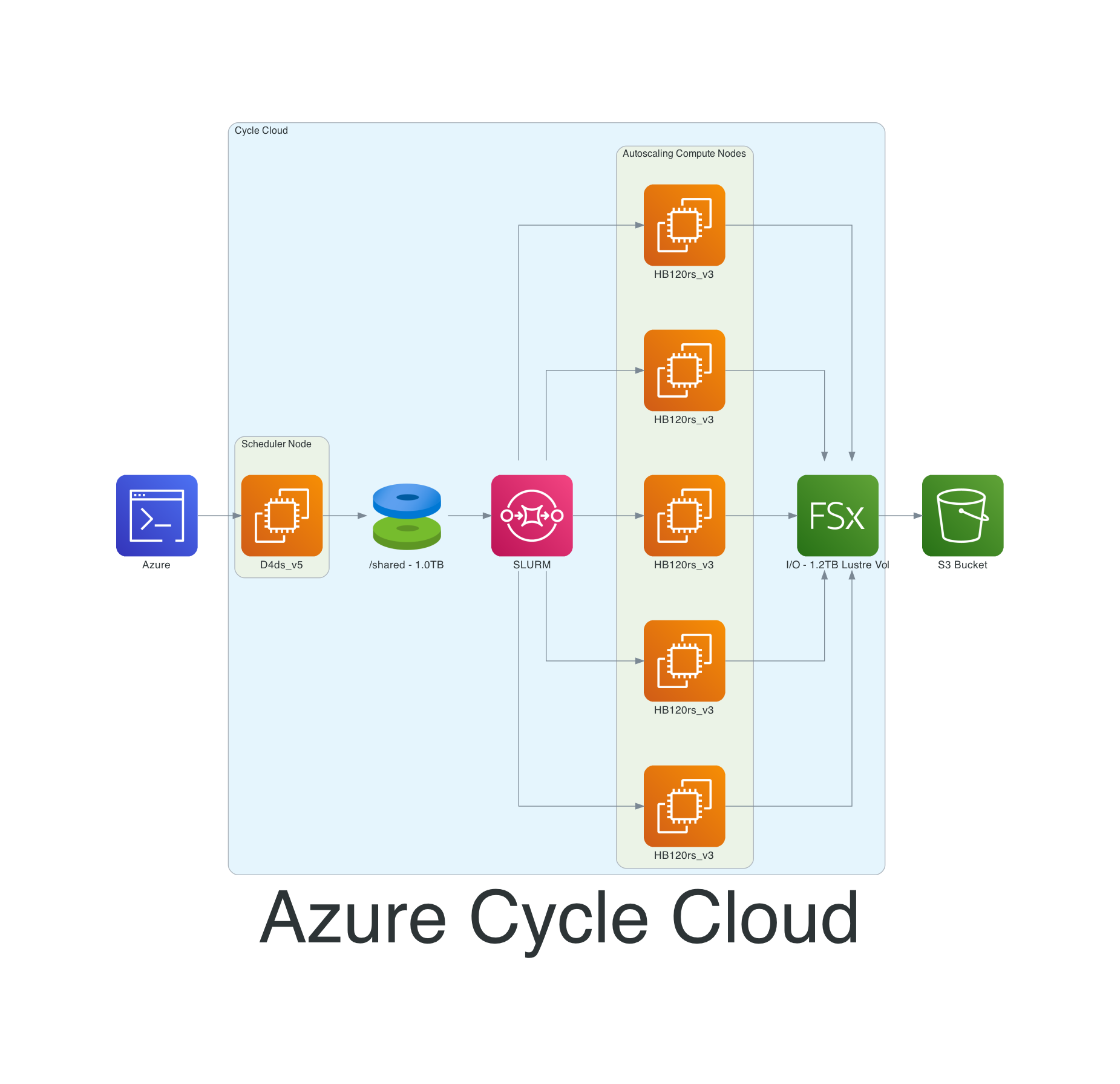 HPC Clusters were configured to be comparable
HPC Autoscaling on AWS and Azure
The auto-scaling feature of SLURM on Azure Cycle Cloud and AWS Parallel Cluster allows users to run the CMAQ workload using different numbers of compute nodes in the cluster, and/or to run base and zero-out runs, at the same time.
Users submit normal SLURM job scripts, and a cluster that meets the job requirements will be provisioned and ready to start the job within a few minutes. 
If the cluster remains idle for more than a preset time, the cluster will automatically shut down the compute nodes after job completion.
The head node or scheduler node remains on and available to immediately start jobs when the user uses sbatch to submit to the SLURM queue for the requested resources.
Notes on accounts & hardware availability – AWS and Azure
The AWS and Azure Portal are used to establish administrative and user level permissions
HPC users must request a limit increase for access to the HPC6a.48xlarge (AWS) or HB120v3 (Azure) instances. These instances may be available in limited regions.
Connecting to Cycle Cloud Cluster
1. Use SSH to login
	ssh username@cyclecloud.ip.address
2. Load modules
	module load mpi/openmpi-4.1.1
3. Change directory to scripts location
	cd /shared/build/openmpi_gcc/CMAQ_v533/CCTM/scripts/
4. Submit run script using SLURM
	sbatch run_cctm_2016_12US2.192.2x96.cyclecloud.lustre.csh
5. Use squeue to view the status:  Configuring – CF
squeue
             JOBID PARTITION     NAME     USER ST       TIME  NODES NODELIST(REASON)
                 2       hpc     CMAQ lizadams CF       0:01      2
Cycle Cloud Troubleshooting
After about 5 minutes, the status will change to running or R, and you will see the log files being created.
If you see a different Status, you will need to review the squeue section of the SLURM Troubleshooting Guide

Note: the command "/opt/cycle/Slurm/cyclecloud_slurm.sh remove_nodes" is needed if you make changes to the node(s) like changing the VM type, changing the OS images, adding/modifying cloud-init, etc
cd /opt/cycle/slurm
sudo ./cyclecloud_slurm.sh remove_nodes
sudo ./cyclecloud_slurm.sh scale
Connecting to Parallel Cluster
Use AWS CLI 3.0 commands
1. Verify that the AWS CLI is installed by checking the version
	pcluster version
		{
                             "version": "3.1.2"
		}
2. List clusters
	pcluster list-clusters --region=us-east-2
		{
  		"clusters": [
   		 {
     		 "clusterName": "cmaq",
     		 "cloudformationStackStatus": "UPDATE_COMPLETE",
      		"region": "us-east-2",
      		"version": "3.1.2",
      		"clusterStatus": "UPDATE_COMPLETE"
    		}
 		 ]
		}
3. Login to cluster in region us-east-2
	pcluster ssh -v -Y -i ~/xxxx.pem --cluster-name cmaq --region=us-east-2
Run CMAQ on Parallel Cluster
1. Load modules
    module load openmpi/4.1.1
2. Change directory to scripts location
    cd /shared/build/openmpi_gcc/CMAQ_v533/CCTM/scripts
3. Submit job to SLURM queue      
       sbatch run_cctm_2016_12US2.192pe.2x96.16x12.pcluster.hpc6a.48xlarge.pin.codemod.csh
4. View status of job using squeue
squeue
            JOBID PARTITION     NAME     USER ST       TIME  NODES NODELIST(REASON)
                41    queue1     CMAQ   ubuntu CF       0:01      2 queue1-dy-compute-resource-1-[1-2]
Note that 2 nodes were provisioned, each with 96 pes per node.
After configuring, the job will begin running, and the status changes from CF to R
Acknowledgments
The U.S. EPA, through its Office of Research and Development, partially funded and collaborated in the research described here under Contract EP-W-16-014 to the Institute for the Environment at the University of North Carolina at Chapel Hill.
We thank the Microsoft team for their help with running and optimizing in their systems: 
Steve Roach
Rafa Salas
Roy Varghese
Brian Lepore (Lustre service preview)
We thank the following AWS team for their help with running and optimizing in their systems:
Timothy Brown
Tommy Johnston
We thank the following staff at the EPA for several inspiring and helpful discussions and contributions to this work
Kristen Foley
Chris Misenis
David Wong
Ed Anderson
Tom Pierce - retired
We thank the leaders of the Modeling in the Cloud Computing Workgroup
- Zac Adelman (LADCO)
- Steve Fine (EPA) - retiring
- Fahim Sidi (EPA) - new lead
Cloud Computing Workgroup
Join our Cloud Computing Workgroup:
https://github.com/CMASCenter/modeling-in-the-cloud/wiki/Modeling-in-the-Cloud-Workgroup-Charter

More to come – answer our poll to help us understand your needs:
https://forms.gle/gbWqHWAeNoFUeYuK6

 Hands-on zoom sessions are available to help you get started. 
Please send email request to lizadams@email.unc.edu